Godišnja skupština HKD-a 2017.


SEKCIJA ZA NOMENKLATURU I TERMINOLOGIJU ORGANSKE KEMIJE HDKI-ja I HKD-a

rujan 2016. – rujan 2017.


Lidija Varga-Defterdarović



Zagreb, 12. rujna 2017.
1.    Aktivnosti vezane uz recenzije hrvatskih prijevoda IUPAC-ovih preporuka 
	koje se, kao preporuke HDKI-ja i HKD-a objavljuju u Kemiji u undustriji
Tiskano u Kemiji u industriji  2016/2017.
Nomenklatura i grafičko prikazivanje kemijski modificiranih polimera 
Preporuke IUPAC 2014, preporuke HDKI i HKD 2015.	
Prevela: Vida Jarm.  Kem. Ind. 65 (9–10) (2016) 483–494.
Izvornik: Pure Appl. Chem. 87 (3) (2015) 307−319.
2. Definicije naziva povezanih s pojedinačnim makromolekulama, makromolekulskim 
	nakupinama, polimernim otopinama i amorfnim polimernim tvarima (I. dio) 
Preporuke IUPAC 2014, preporuke HDKI i HKD 2016.
Preveo: Marko Rogošić.  Kem. Ind. 66 (3–4) (2017) 145–156.
Izvornik: Pure Appl. Chem. 87 (1) (2015) 71–120. 
3. Definicije naziva povezanih s pojedinačnim makromolekulama, makromolekulskim 
	nakupinama, polimernim otopinama i amorfnim polimernim tvarima (II. dio) 
Preporuke IUPAC 2014, HDKI i HKD 2016.
Preveo: Marko Rogošić.  Kem. Ind. 66 (5–6) (2017) 267–278.
Izvornik: Pure Appl. Chem. 87 (1) (2015) 71–120.
U postupku recenzije
	Imenovanje jednonitnih homopolimera i kopolimera na osnovi podrijetla. 
Preporuke IUPAC 2016. 	
Prevela: Vida Jarm
Izvornik: Pure Appl. Chem. 88 (10-11) (2016) 1073-1100.
Sekcija za nomenklaturu  i terminologiju organske kemije HDKI-a i HKD-a, GS-2017.
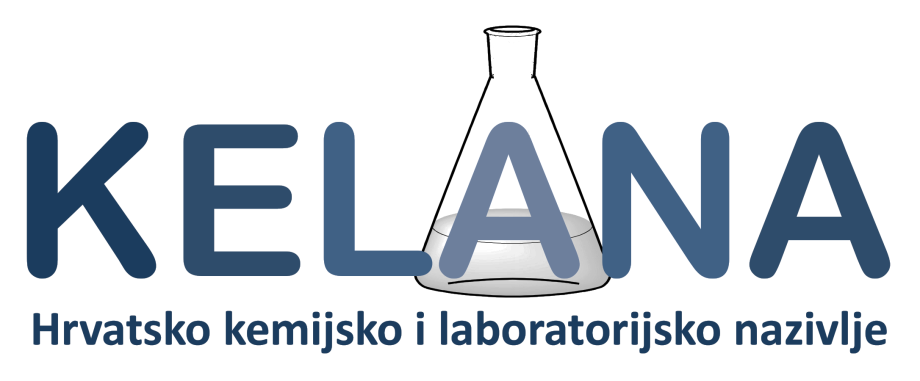 2.   Aktivnosti vezane uz izgradnju hrvatskoga kemijskog nazivlja
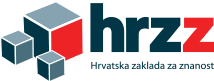 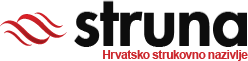 http://www.irb.hr/kelana
http://struna.ihjj.hr/
Trajanje projekta:	1. 9. 2016. do 30. 11. 2017.
Suradnici:		Dr. sc. Lidija Varga-Defterdarović 
		Doc. dr. sc. Tomislav Portada
		Prof. dr. sc. Hrvoj Vančik 
		Izv. prof. dr. sc. Tajana Preočanin 
		Izv. prof. dr. sc. Željka Soldin 
		Izv. prof. dr. sc. Vesna Petrović Peroković
		Izv. prof. dr. sc. Senka Djaković
		Doc. dr. sc. Jasmina Lapić
		Dr. sc. Ines Virč, mag. philol. croat. 
		Siniša Runjaić, mag. ling./mag. litt. comp.
Obuhvat posla: 	
● U obradi je preko 1500 naziva
● Projekt KENA (2009/2010.) obrađeno i u Strunu upisano 2485 naziva  
● Ukupno oko 4000 naziva (kemija, laboratorijska i industrijska  oprema)
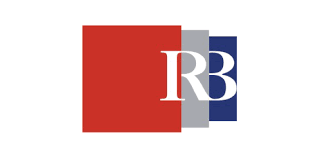 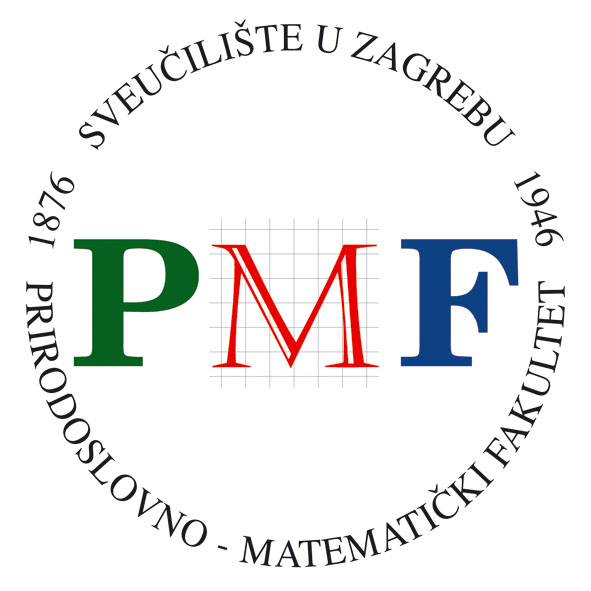 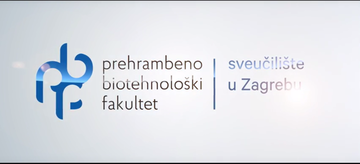 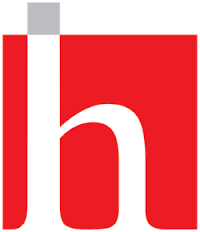 Sekcija za nomenklaturu  i terminologiju organske kemije HDKI-a i HKD-a, GS-2017.
3.   Popularizacija hrvatskoga kemijskog nazivlja
Sudjelovanje na znanstvenim skupovima s priopćenjima na posterima
Hrvatsko kemijsko i laboratorijsko nazivlje (KELANA)
16. Ružičkini dani „Danas znanost ‒ sutra industrija” međunarodni znanstveno-stručni skup, 21–23. rujna 2016., Vukovar

The Database of Croatian Special Field Terminology (STRUNA)
11. međunarodna balkanska konferencija obrazovanja i znanosti „Budućnost obrazovanja i obrazovanje za budućnost”, 
12–14. listopada 2016., Poreč

Hrvatsko kemijsko i laboratorijsko nazivlje (KELANA)
25. hrvatski skup kemičara i kemijskih inženjera s međunarodnim sudjelovanjem i 3. simpozij „Vladimir Prelog“, 
19‒22. travnja 2017., Poreč
Sekcija za nomenklaturu  i terminologiju organske kemije HDKI-a i HKD-a, GS-2017.
Predavanje
Sekcija za nomenklaturu i terminologiju organske kemije HDKI/HKD
Institut Ruđer Bošković, 13. lipnja 2016. 
Doc. dr. sc. Tomislav Portada (IRB): 
Kratka povijest hrvatskoga kemijskog nazivlja
Društvene vijesti, Kem. Ind. 65 (7-8) (2016) 426.


Organizacija radionice
Institut Ruđer Bošković, 4. svibnja 2017.
Program:
Dr. sc. Lidija Varga-Defterdarović (IRB): 
	STRUNA, KENA, KELANA
Siniša Runjaić, mag. ling./mag. litt. comp. (IHJJ): 
	Potrebe za terminološkom praksom i infrastrukturom s osvrtom na stanje u Hrvatskoj
Doc. dr. sc. Tomislav Portada (IRB): 
	Pogreške, zablude i prijepori u hrvatskome kemijskom nazivlju 
Prof. dr. sc. Hrvoj Vančik (PMF): 
	Ivan Bellosztenecz i prirodoslovno nazivlje
Sekcija za nomenklaturu  i terminologiju organske kemije HDKI-a i HKD-a, GS-2017.